Waterside Gardens Maintenance 2021
In 2021 Nicholsons will work on the Waterside Gardens on a 4 weekly Monday rota.  
Week 1 Plater Drive 				11 Jan, 8 Feb, 8 Mar, 5 Apr, 3 May etc
Week 2 Rutherway 				18 Jan, 15 Feb, 15 Mar, 12 Apr, 10 May etc
Week 3 Merrivale Square			25 Jan, 22 Feb, 22 Mar, 19 Apr, 17 May etc
Week 4 Balliol/Merton Courts & car parks	1 Feb, 1 Mar, 29 Mar, 26 Apr, 23 May etc
In this way all areas can be seen to be attended to once a month for routine maintenance.   
This timetable will be reviewed to ensure it is working.  
Estate wide tasks such as hedge cutting will be done separately in the summer months, as will special projects.
Any comments or requests should be made directly
 to John Krebs, not to the gardeners.
John.krebs@zoo.ox.ac.uk
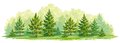